Contadores e Divisores de Frequência
GSI008 – Sistemas Digitais
Universidade Federal de Uberlândia
Faculdade de Computação
Prof. Dr. rer. nat. Daniel D. Abdala
Na Aula Anterior ...
Registradores;
Registradores de Deslocamento;
Conversor serial-paralelo;
Conversor paralelo-serial.
Prof. Dr. rer. nat . Daniel Duarte Abdala
2
Nesta Aula
Projeto de circuitos contadores;
Contadores binários síncronos;
Contadores binários assíncronos;
Contadores de década;
Contadores 0:N;
Circuitos divisores de frequência.
Prof. Dr. rer. nat . Daniel Duarte Abdala
3
Projeto de Circuitos Contadores
Circuitos sequenciais;
Empregados em diversos sistemas;
Projeto geral utiliza FF-T devido a sua característica oscilatória;
Prof. Dr. rer. nat . Daniel Duarte Abdala
4
Revisão: Sinal de Clock
ideal
real
v
v
t
t
Prof. Dr. rer. nat . Daniel Duarte Abdala
5
Contador Binário
Edge 
Negativo
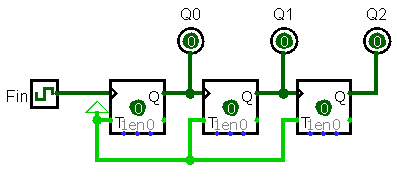 Contador crescente;
Para construir um contador decrescente basta que tomemos a saída Q̄ como entrada de clock do FF subsequente;
Prof. Dr. rer. nat . Daniel Duarte Abdala
6
Contador Binário Up/Down
Prof. Dr. rer. nat . Daniel Duarte Abdala
7
Contador de Década / BCD
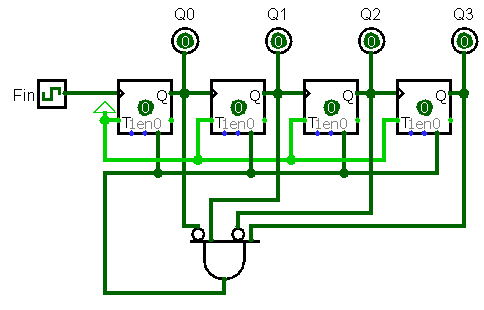 Prof. Dr. rer. nat . Daniel Duarte Abdala
8
Contador BCD
Lógica Combinacional para controlar a contagem até 10;
Capturar este sinal e ativar o sinal de clear.
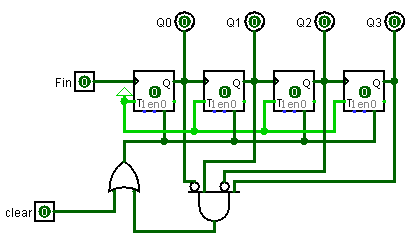 Prof. Dr. rer. nat . Daniel Duarte Abdala
9
Diagrama de Tempo: Divisor de Freq
20ns
v
t
v
40ns
t
v
80ns
t
160ns
F = 1/T
F1=1/T1=1/40x10-9 = 25MHz
F2=1/T2=1/80x10-9 = 12.5MHz
F3=1/T3=1/160x10-9 = 6.25MHz
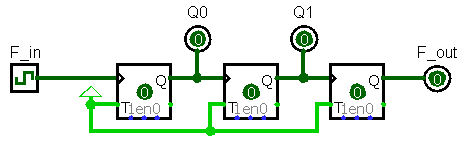 Prof. Dr. rer. nat . Daniel Duarte Abdala
10
Exemplo: Relógio Digital
Prof. Dr. rer. nat . Daniel Duarte Abdala
11
Relógio Digital: Contador 0:5
Prof. Dr. rer. nat . Daniel Duarte Abdala
12
Relógio Digital: Decodificador BCD/7Segmentos
Prof. Dr. rer. nat . Daniel Duarte Abdala
13
Bibliografia Comentada
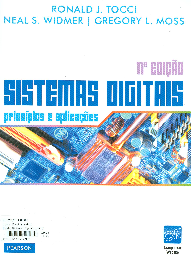 TOCCI, R. J., WIDMER, N. S., MOSS, G. L. Sistemas Digitais – Princípios e Aplicações. 11ª Ed. Pearson Prentice Hall, São Paulo, S.P., 2011, Brasil.



CAPUANO, F. G., IDOETA, I. V. Elementos de Eletrônica Digital. 40ª Ed. Editora Érica. 
São Paulo. S.P. 2008. Brasil.
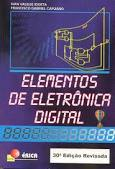 Prof. Dr. rer. nat . Daniel Duarte Abdala
14